An Institution’s Approach to a Significant Health Disparity: Boston Children’s Hospital Community Asthma Initiative
Susan Sommer, NP,AE-C
Clinical Director
Hospital Community Mission
Office of Community Health identified need for asthma home visiting program thru Community Needs Assessment 
Reducing/eliminating pediatric asthma health disparities
Addressing Social Determinants of Health
Housing conditions
Health literacy
Access to home visiting services
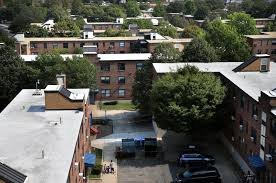 2
Assessing the Need
Community needs assessment by Office of Community Health (2003-2005): asthma, obesity, mental health, injuries as top priorities
Asthma leading single diagnosis for hospital admissions 
70% of children hospitalized for asthma at 
    BCH from 5 low-income, predominantly 
    African-American and Latino Boston 
    neighborhoods 
Boston asthma hospitalization rates for 
    African-American and Latino children in 2003  
   4-5 times higher than rate for white children
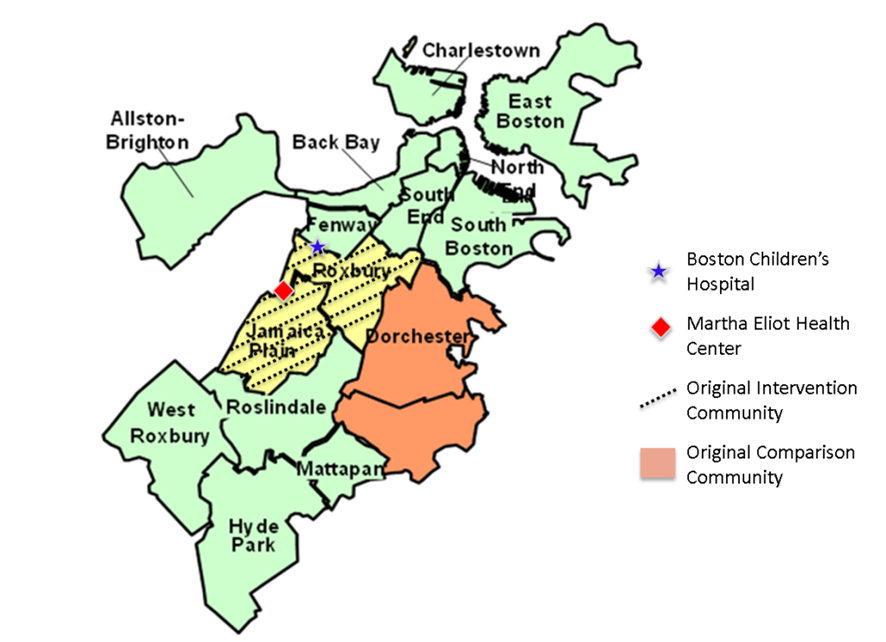 Health of Boston, Boston Public Health Commission:
http://www.bphc.org/healthdata/archive/Documents/Health%20of%20Boston%202005.pdf
[Speaker Notes: From 2003 to 2005 when the planning for this program was taking place, asthma was the leading cause of hospital admissions at Boston Children’s Hospital.

70% of children hospitalized for asthma at Children’s came from 5 neighboring low-income, predominately African-American and Latino neighborhoods.
The asthma hospitalization rates for African-American and Latino children in 2003 were 4-5 times the rate for white children. 

These statistics clearly demonstrate some major health disparities.]
CAI Model: Individual & Family Intervention
Individualized asthma education
Environmental assessment/
   Remediation
Care coordination
Case management/ housing 
   advocacy
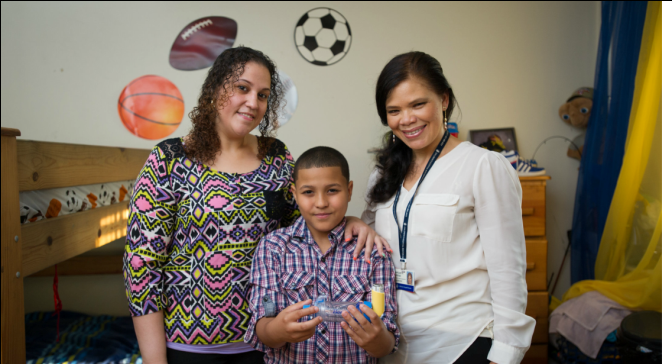 [Speaker Notes: Care coordination is provided by bilingual and/or bicultural nurses and CHW.

They work with the families to establish their goals for asthma control and identify the barriers to good control.  These may include a lack of understanding of asthma and the medications because families often have concerns about their long-term effects.  Environmental triggers at home or at school.  Lack of or inadequate insurance coverage or high co-pays for patients with private insurance.

The nurses and CHW provide tailored asthma education, work with families to understand their Asthma Action Plans and check medication adherence.

During a home visit, the nurses and CHW conduct an environmental assessment and provide supplies for remediation.  This includes a HEPA vacuum, bedding encasements, materials for Integrated Pest Management, and other supplies depending on the families’ needs.

They also work with families to advocate for reasonable accommodations in housing, and make referrals as needed.]
Community Health Worker Role(Patient Navigator, Home Visitor)
Trusted member of or deeply understands community served; ability to communicate in primary language of family, understanding of cultural health beliefs
Liaison between provider and community
Builds individual & community capacity through
Outreach
Community education
Informal counseling                       
Social support
Advocacy
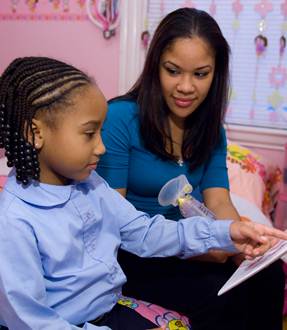 5
“It’s often not just about the asthma” 														- CHW quote
Poverty/competing demands
Decreased access to health care and medications (transportation, co-pays, fewer referrals to specialists, lapses in insurance)
Substandard, racially 					                    segregated housing
Mental health (parental or child)
Community violence, PTSD,
depression and anxiety, ADHD
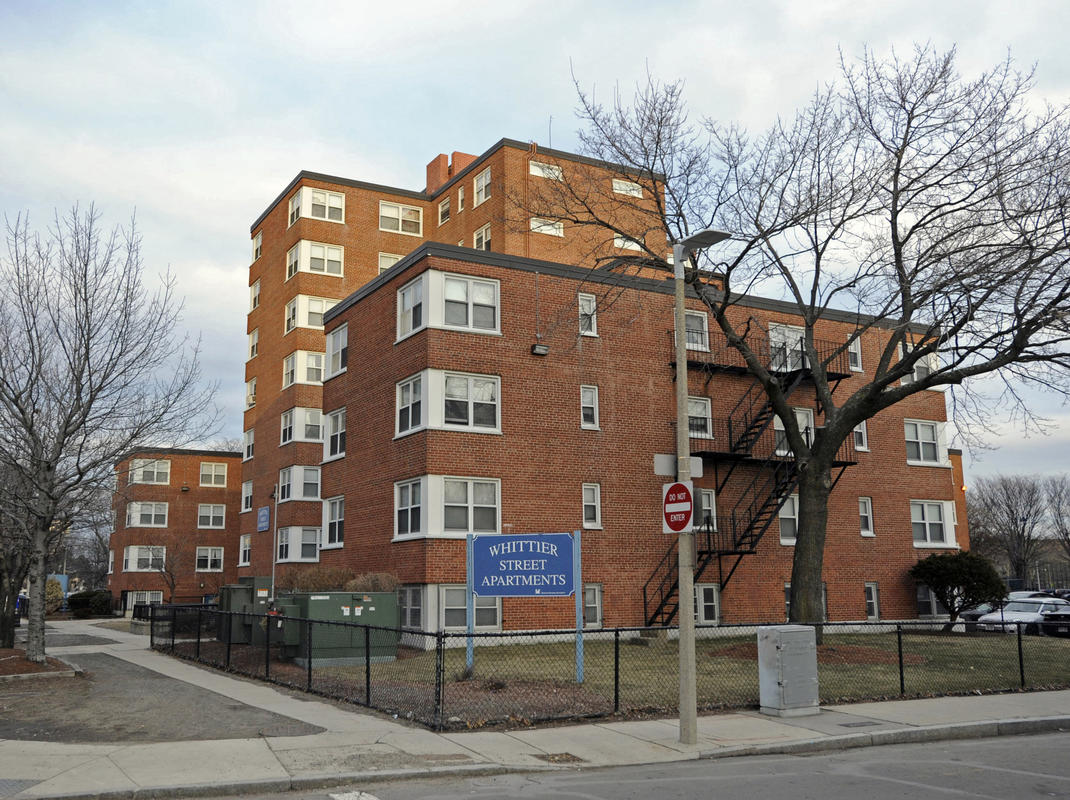 6
CAI Enrollment Criteria
Enroll through Emergency Department (ED) and hospital logs as well as referrals
Asthma diagnosis
2-26 years old
Hospital admission/ED visit(s) for asthma exacerbation in last 12 months
>2 prescription for oral corticosteroids in last 12 months—indicator of more severe exacerbations
7
Home Environmental Assessment/Remediation
Apartment walk-through second half of visit, visual inspection
Suggestions for “asthma-friendly home”
Address common triggers
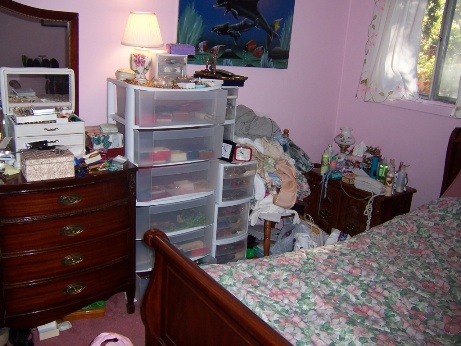 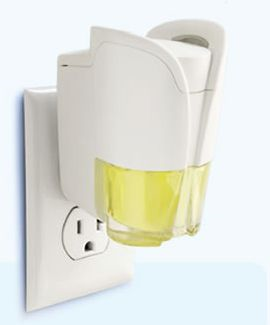 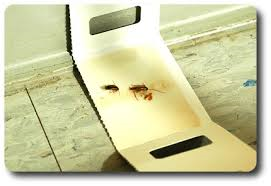 8
[Speaker Notes: Clutter also provides harborage for pests]
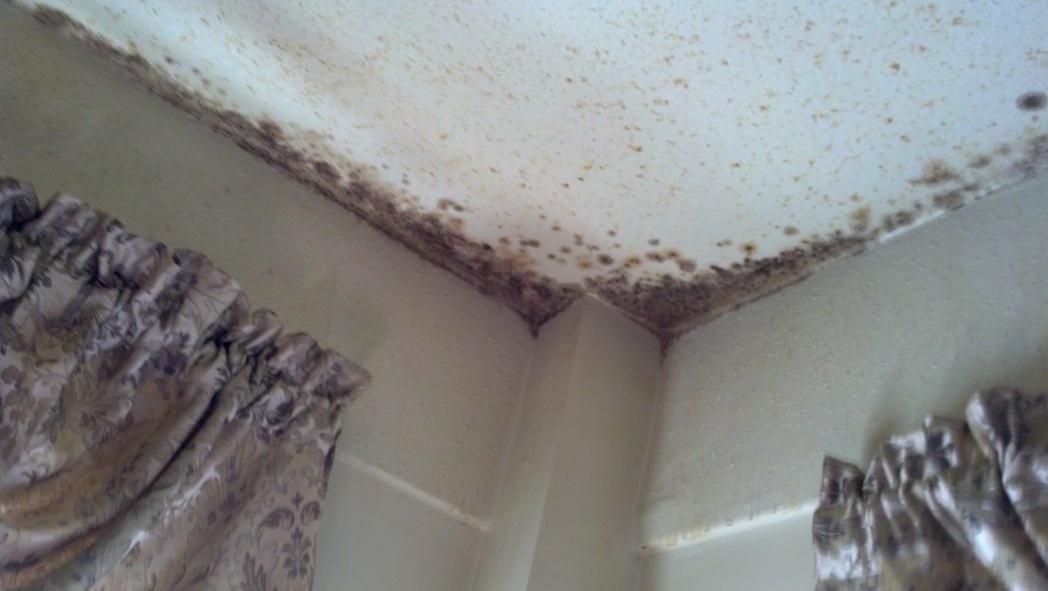 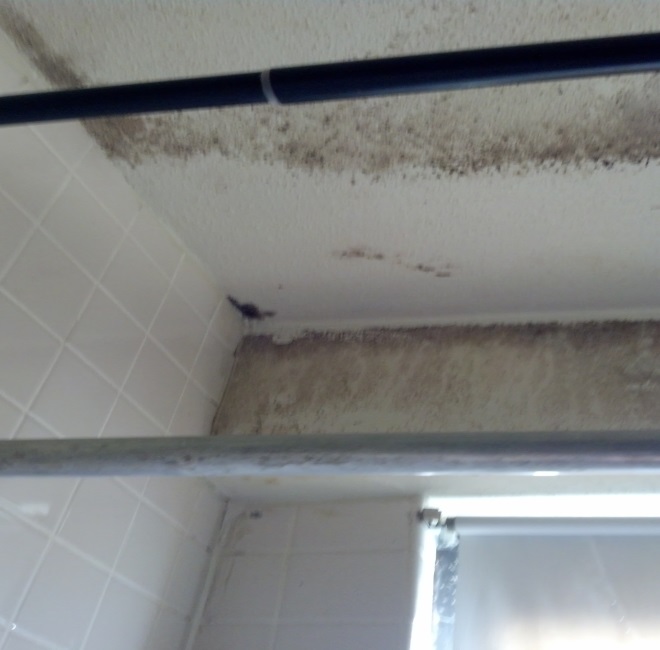 9
Home Environmental Findings:84% had one or more triggers
[Speaker Notes: This is a table of some of the major home environmental findings.

51% had significant dust and clutter
38% had a rodents
25% had pets
20% had mold
13% had roaches
And 18% live with a smoker]
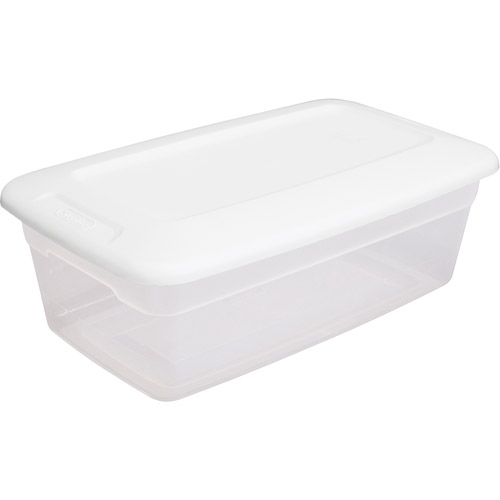 Free Home Supplies
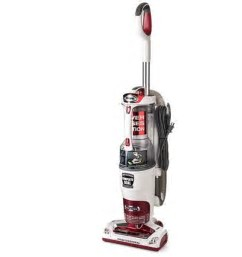 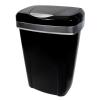 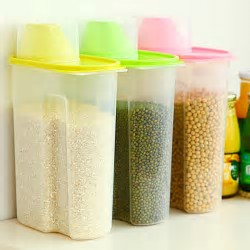 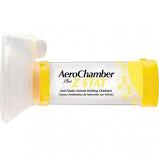 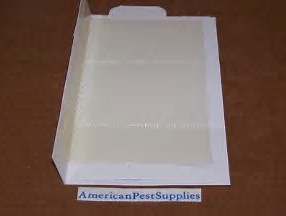 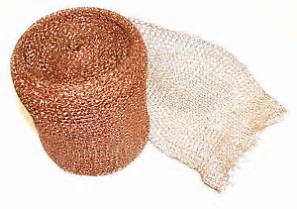 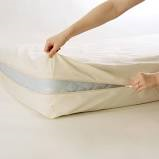 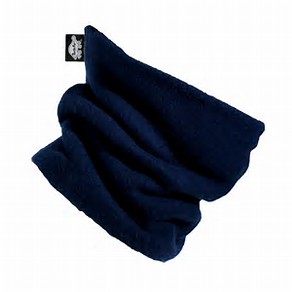 Housing Advocacy
City Inspectional Services on-line referrals  
(https://www.boston.gov/civic-engagement/breathe-easy-home)
Medical-Legal Partnership consults, referrals
Reasonable Accommodation letters
Advocacy with landlords, BHA, shelters
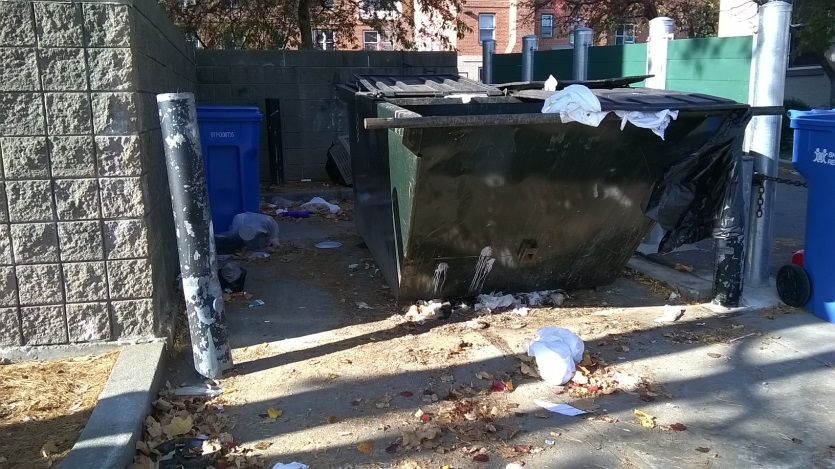 12
Demographic Description(through March 31, 2019)
2,166 patients enrolled
1,506 (69.5%) first home visits for families by nurses and/or Community Health Workers (CHWs)
Demographics: 
Mean age 7.2 years + 4.4 SD (range 1.0-23.6 yrs)
50% Latino, 44% African American, 6% other
21.5% Monolingual Spanish-speaking
Income: 65.8% <$25,000
77.8% have Medicaid (MassHealth)
[Speaker Notes: From October 1st 2005 to September 30, 2017, 1868 patients received case management.
1367, about 73% of our patients received at least one home visit by a nurse and/or CHW.

The average age of our patients is about 7 years old
About 49% were Latino or Hispanic and about 45% were African American
22% were primarily Spanish-speaking
67% had an annual household income of less than $25,000
And 78% were on Medicaid, which in Massachusetts is called MassHealth]
Decrease in the % of patients with any ED visits or Admissions due to Asthma (p<0.001)(as of December 31, 2018)
54% decrease at 6 Months, 56% decrease at 12 Months
77% decrease at 6 Months,  81% decrease at 12 Months
Woods ER, et al. Community Asthma Initiative: Evaluation of a Quality Improvement Program for Comprehensive Asthma Care. Pediatrics, 2012;129:465-472.
Decrease in % patients with any (≥1) Missed School or Parent/Guardian Missed Work Days due to Asthma (p<0.001) (as of December 31, 2018)
46% decrease at 6 Months,    45% decrease at 12 Months
62% decrease at 6 Months, 54% decrease at 12 Months
Woods ER, et al. Community Asthma Initiative: Evaluation of a Quality Improvement Program for Comprehensive Asthma Care. Pediatrics, 2012;129:465-472.
[Speaker Notes: Similarly, there was a statistically significant improvement in Quality of Life measures. There was a 45% decrease in the percent of patients with any missed school days and a 53% decrease in the percent of patients with any parent or guardian missed work days due to asthma at 12 months.]
Decrease in the percentage of patients with Any Limitation in Physical Activity due to Asthma and Increase in Asthma Action Plans (p<0.001)(as of December 31, 2018)
37% increase at 6 Months, 38% increase at 12 Months
49% decrease at 6 Months, 43% decrease at 12 Months
Woods ER, et al. Community Asthma Initiative: Evaluation of a Quality Improvement Program for Comprehensive Asthma Care. Pediatrics, 2012;129:465-472.
16
Hospital Administrative Data: CAI, Comparison and High Risk Comparison, Annual Cost Per Patient% Decrease in Cost in 5 years: CAI 74%. Comparison 57%. High Risk Comparison 61%
Bhaumik U, et al. Boston Children’s Hospital Community Asthma Initiative: Five Year Cost Analyses of a Home Visiting Program. J Asthma. 2016; 54(2); 134-142.
17
Claims Data: Per Patient Total Unadjusted Asthma Utilization Cost (2016 US$) Among CAI (N=45) and a 1:1 Cost Matched Comparison Group (N=45) ROI = 1.37 and p = 0.003 at 3 years
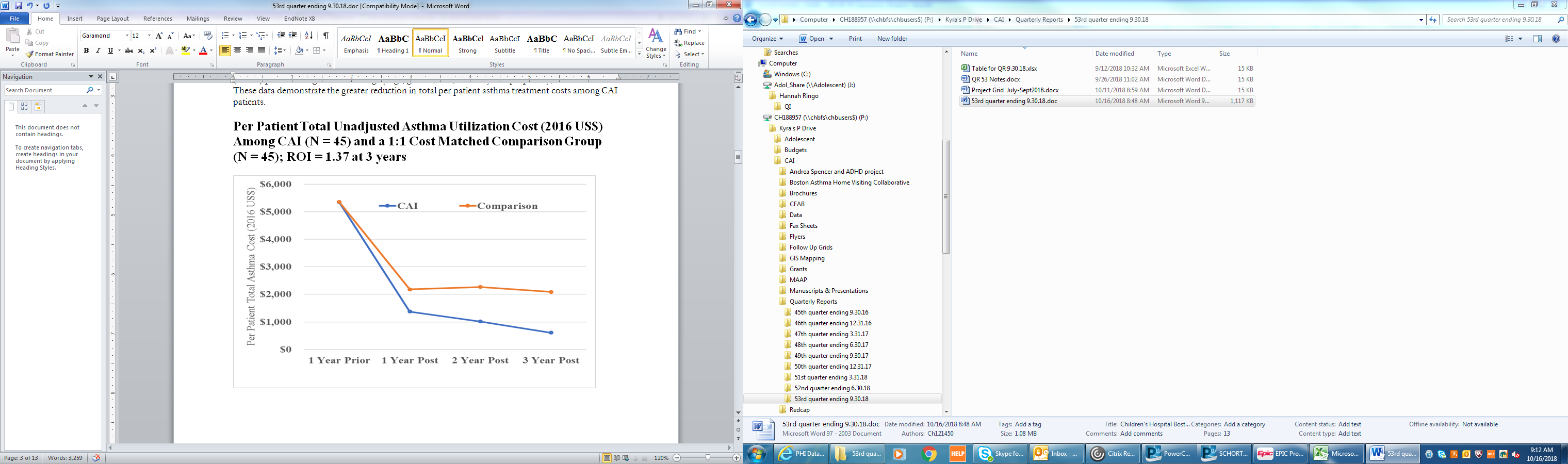 Bhaumik U, et al. Community Asthma Initiative: Cost Analyses Using Claims Data from a Managed Care Organization. J Asthma, January 21, 2019, published online.
18
Boston Asthma Home Visit Collaborative
Goal of consistent, high quality, cost-effective CHW asthma home visits throughout Boston
Developed standard protocol and data collection tools, now on REDCap
Built capacity to offer visits                                                    in multiple languages
Centralized referral system
Pooled data for evaluation
Monthly meetings
Shadowing opportunities
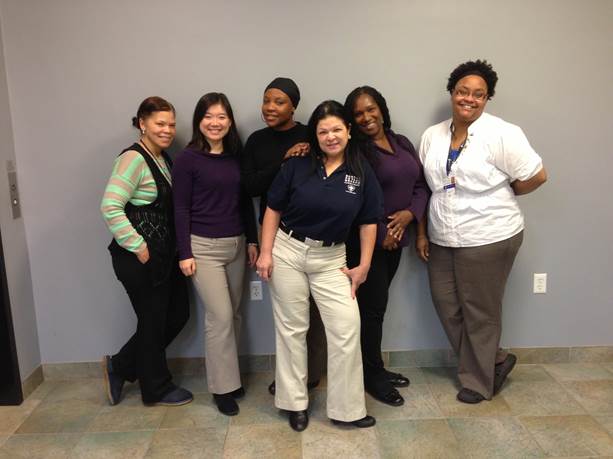 Replication Manual
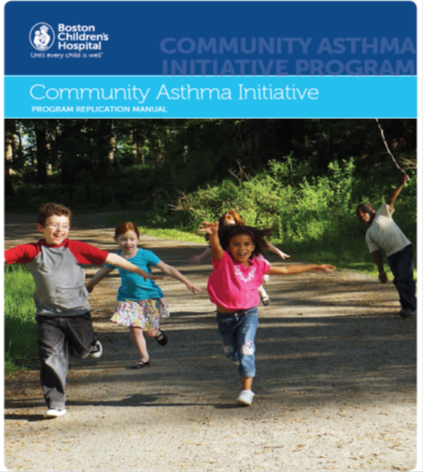 http://www.childrenshospital.org/centers-and-services/community-asthma-initiative-program